Médiaismeret, médiafogyasztás 
11-15 éveseknek
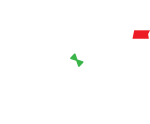 Fekete Ilona, Bocskai Magyar Iskola
Miért pont médiaismeret/fogyasztás?
mindennapjaink része
vizualitás - a kép , mint szöveg
aktualitás (fake news, influenszerek stb.)
Ismerős téma - szó esik egyes részeiről az Australian Curriculum-ban
új osztály
Bűvösvölgy Médiakutató Központ 
https://buvosvolgy.hu/tudastar
Szabad Iskoláért Alapítvány
https://www.kooperativ.hu/szovegertes_kompetencia
Televele Egyesület / MOPED
https://televele.hu/moped-tananyagok-az-internetrol/
Átdolgozott tananyagok
MInden korosztálynak vannak tananyagok, sok esetben teljes óravázlattal, segédanyagokkal - videók, nyomtatandók stb.
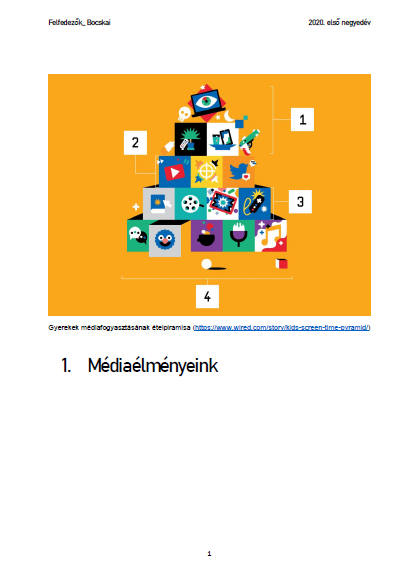 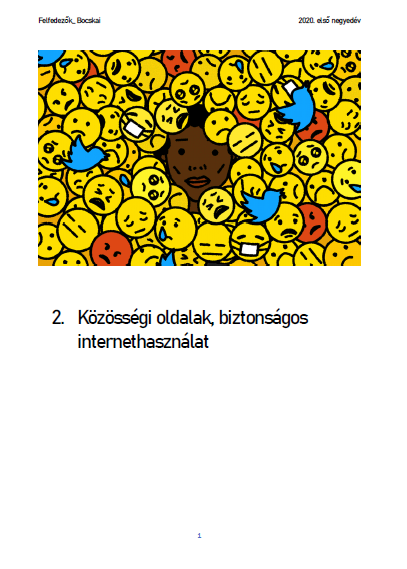 Fő témakörök
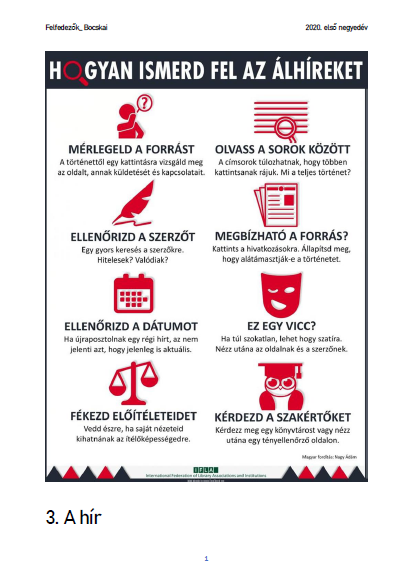 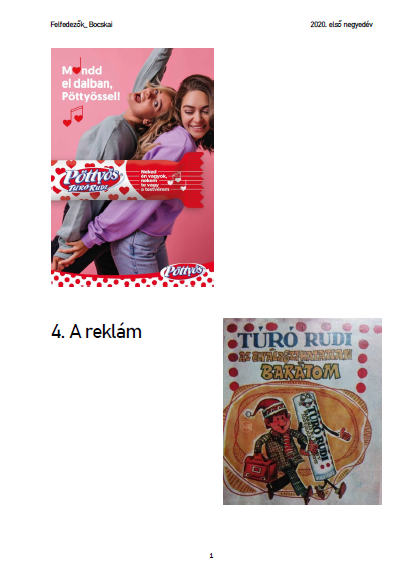 Néhány jó ötlet, 
ami működött:
Ismerkedés a média fogalmával
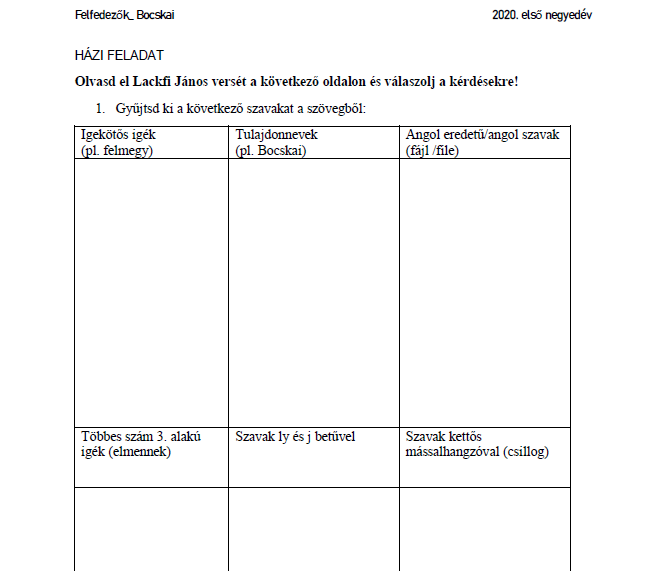 Régi és új médiumok 
Arany János: Mátyás anyja 
versus 
Lackfi János: A fekete router 
szófajok gyakorlása
Média fogyasztás
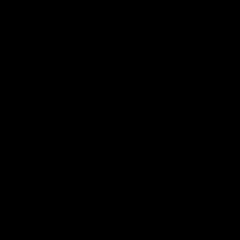 Barátság és internet téma szerepjátékos feldolgozása
A hír fogalma
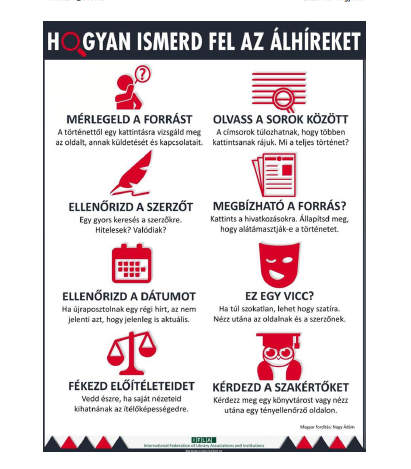 Egy álhír vizsgálatán keresztül:
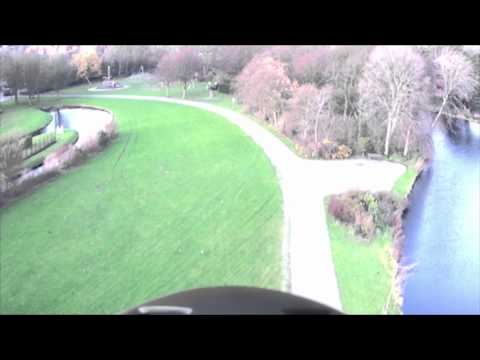 A hír fogalma
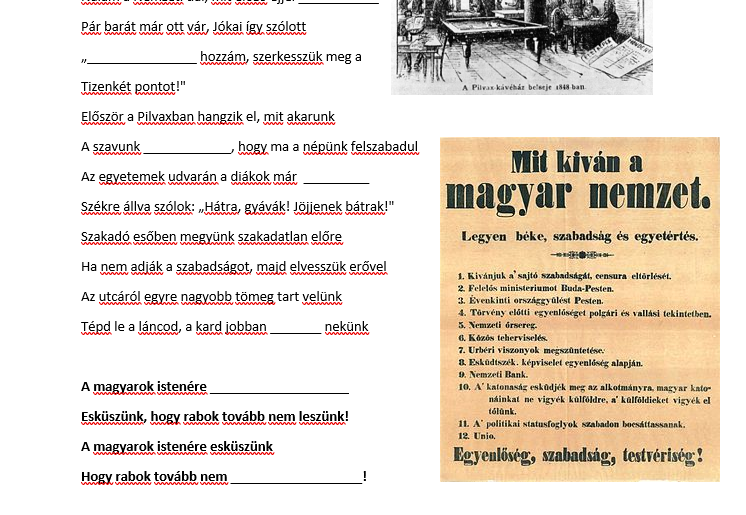 Sajtószabadság és cenzúra fogalma a 12  ponton keresztül
Az 1848. március 15-i események sorrendje a Pilvaker: Talpra magyar című száma alapján
Reklám
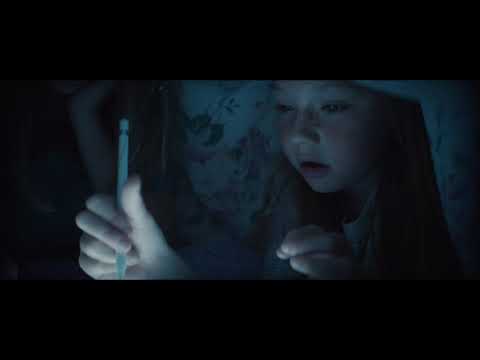 Movie Talk módszer kipróbálása: 
hang nélkül, 
szakaszokban nézni, 
 narrálni, 
következtetni arra, hogy mi következik
Köszönöm a figyelmet!